I possessivi
Prisvojne zamjenice
- Prisvojne pridjevske zamjenice u italijanskom jeziku razlikuju oblike za jedninu i množinu muškog i ženskog roda.- Slažu se sa imenicom uz koju stoje u rodu i broju.Oblici prisvojnih zamjenica za jedninu su:
Napomene:
- U italijanskom jeziku prisvojni pridjevi i prisvojne zamjenice imaju iste oblike. Razlikujemo ih tako što se pridjev upotrebljava UZ imenicu, a zamjenica UMJESTO imenice.

       La mia casa ha tre piani.               La casa di Mario ha sette piani, la mia tre.

	
aggettivo possessivo					 	     pronome possessivo
    (prisvojni pridjev)						     (prisvojna zamjenica)
Prisvojne pridjevske zamjenice se obično upotrebljavaju ispred imenice, ali se u rijetkim slučajevima mogu upotijebiti i iza:

	- Vieni a casa mia stasera?

	- Mamma mia!

Uz prisvojne pridjevske zamjenice obično se upotrebljava određeni član!
	l’articolo determinativo + l’aggettivo possessivo + nome
La mia amica si chiama Diana.
Ukoliko neki od oblika prisvojnih pridjevskih zamjenica u jednini stoji uz imenicu kojom se označava član porodice, onda se ispred svega NE KORISTI određeni član!!!
Articolo + aggetivo possessivo + nome di parentela

Mia madre è bella.		Mio padre è buono.
Però            (La mia mamma è bella.	                   Il mio papà è buono.)
Mio fratello è piccolo. 			Mia sorella è simpatica.
Mio zio si chiama Enrico.				 Mia zia si chiama Paola.
Mio nonno è vecchio.					Mia nonna è gentile.
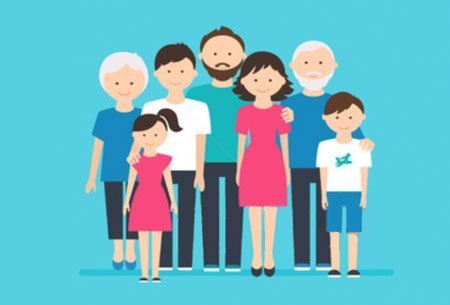 I nomi di parentela:
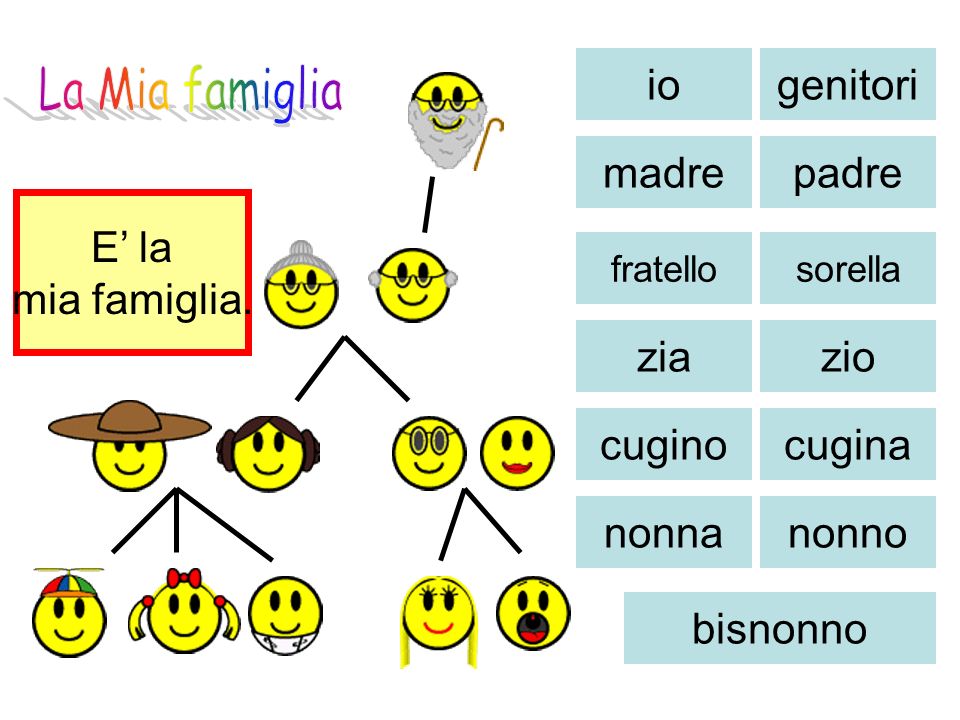 Zadaća:
Uraditi zadatke 2 i 3 koji se nalaze na strani 54 u udžbeniku!

U drugom zadatku potrebno je dodati odgovarajući oblik prisvojne zamjenice na osnovu ponuđene imenice u rečenici.
Npr.    Carlo, è tuo questo libro?   – Sì,  è   MIO .

U trećem zadatku potrebno je da od ponuđenih riječi sastavite rečenicu stavljajući ponuđenu ličnu zamjenicu iz zagrade u odgovarajući oblik prisvojne zamjenice.